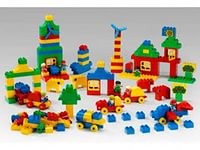 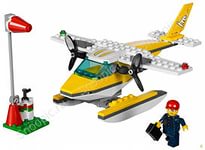 Формы организации обучения детей при формировании предпосылок технического мышления
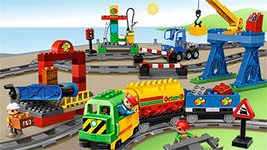 Выполнила: 
Воспитатель МБДОУ детский сад № 3 
Е. А. Емельянова
2022 г.
Конструирование – продуктивный вид деятельности дошкольника, предполагающий построение предмета.
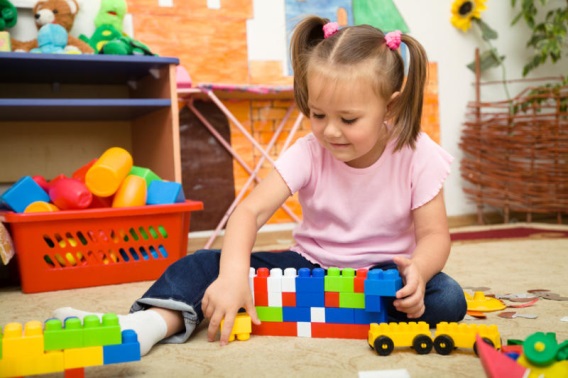 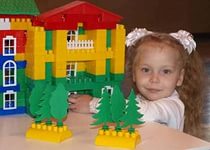 Формы организации обучения конструктивной деятельности:
Конструирование по образцу







2. Конструирование по модели
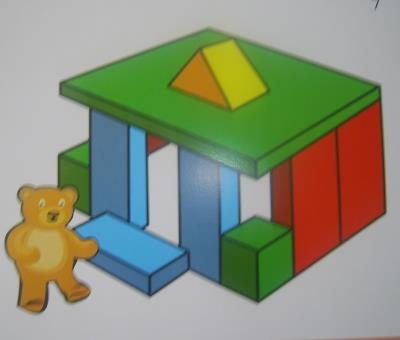 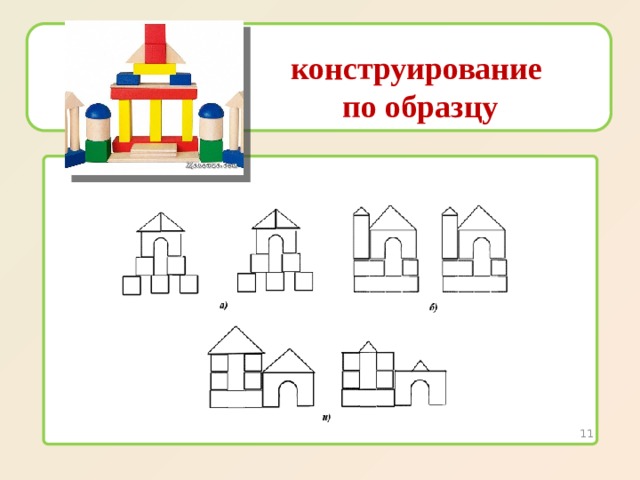 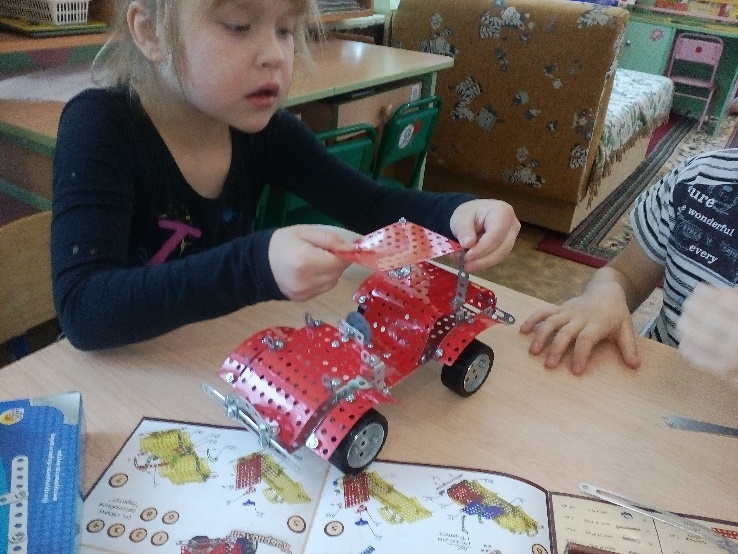 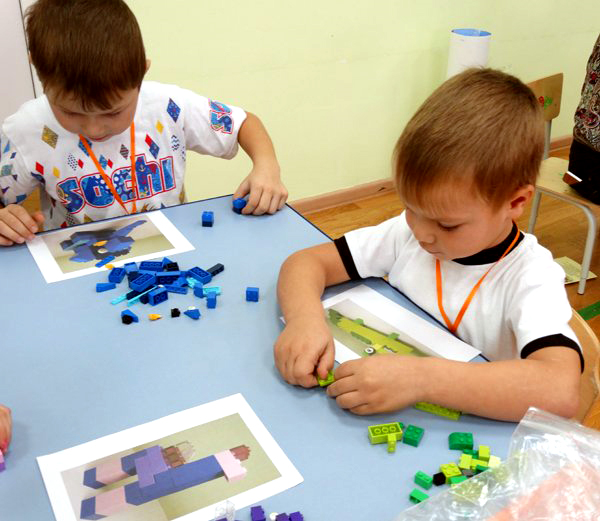 Формы организации обучения конструктивной деятельности:
3. Конструирование по условиям






4. Конструирование по чертежам и схемам
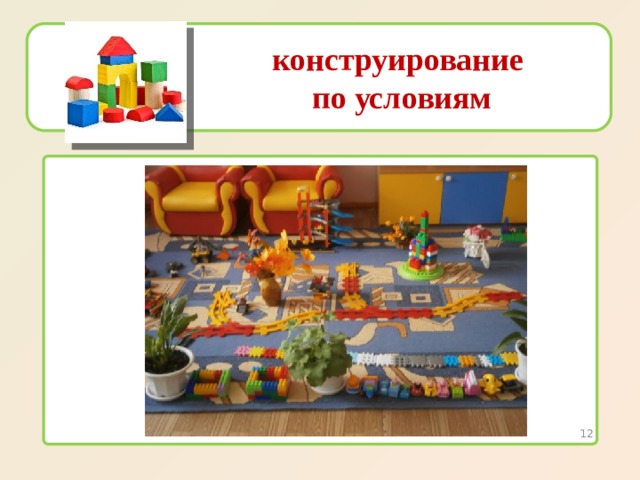 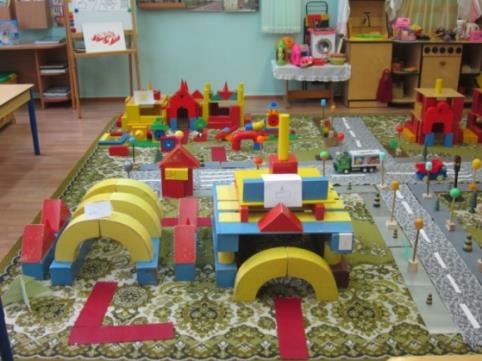 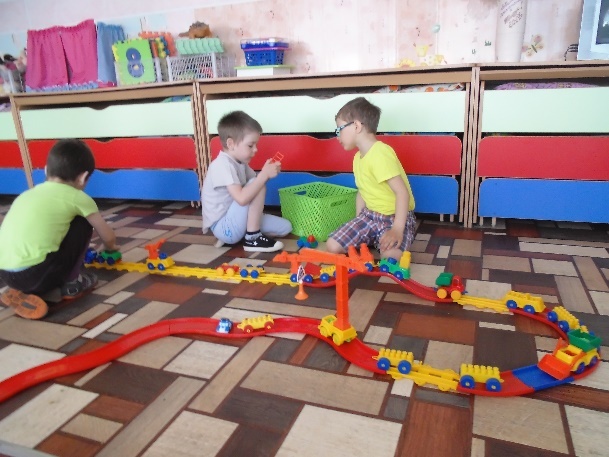 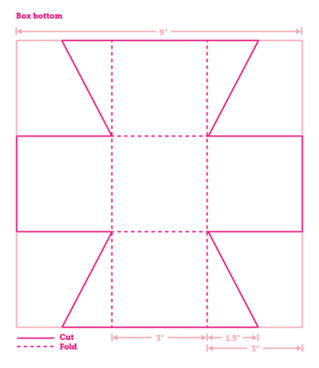 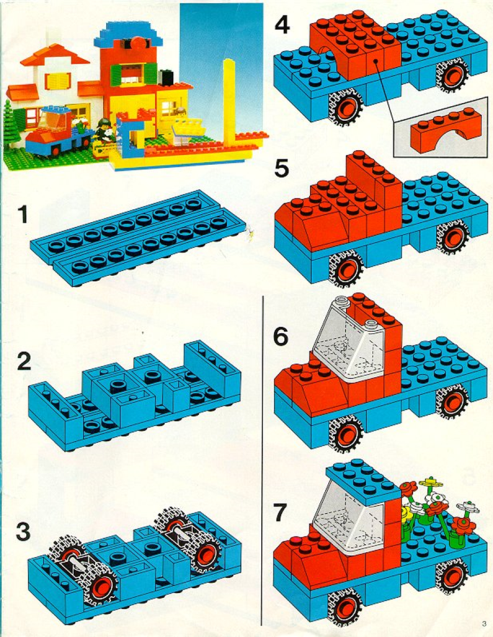 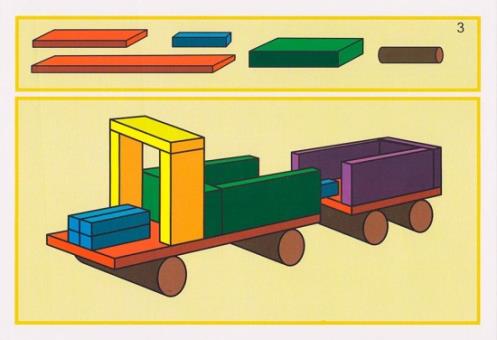 Формы организации обучения конструктивной деятельности:
5. Конструирование по замыслу:






6. Конструирование по теме:
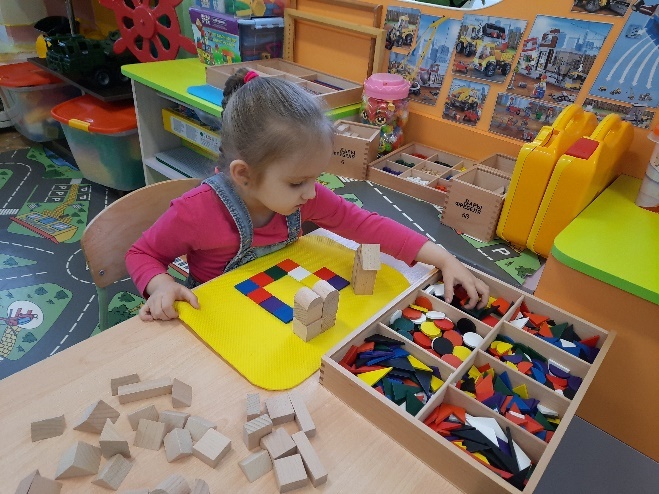 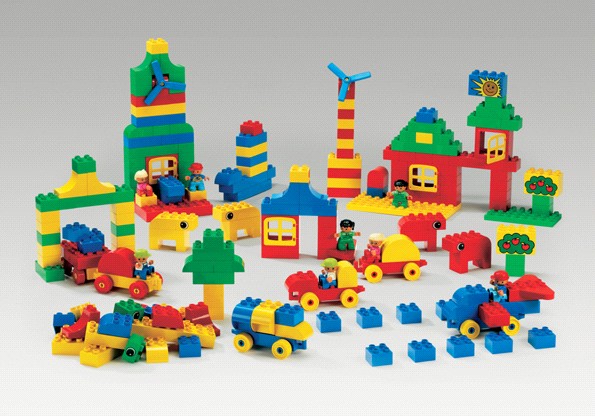 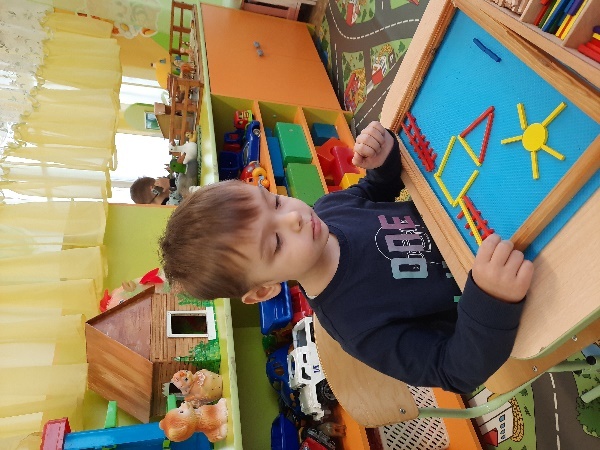 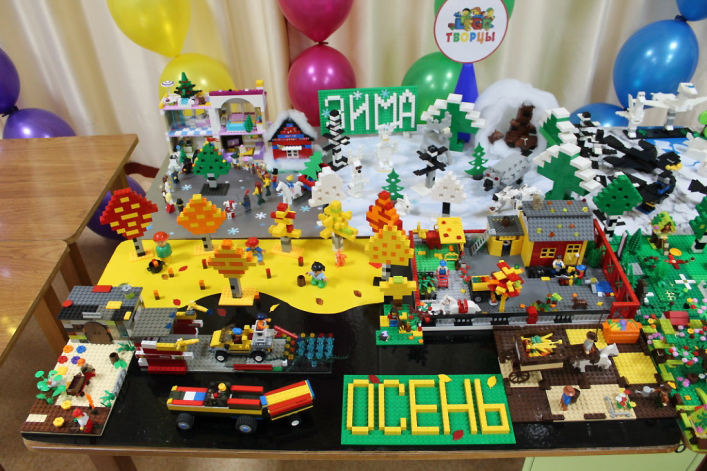 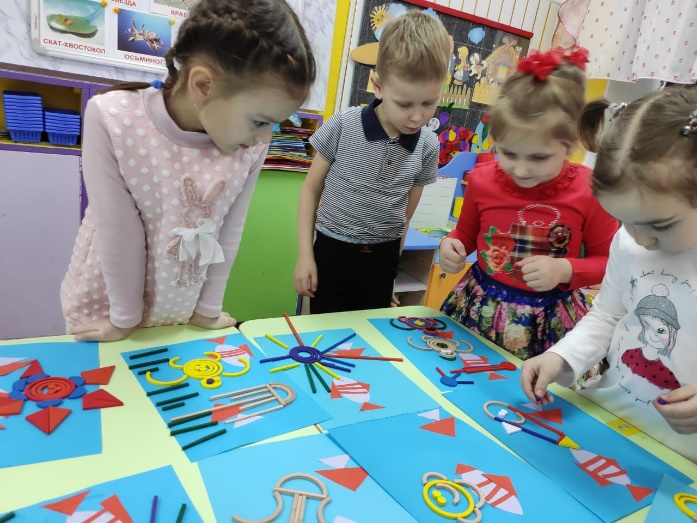 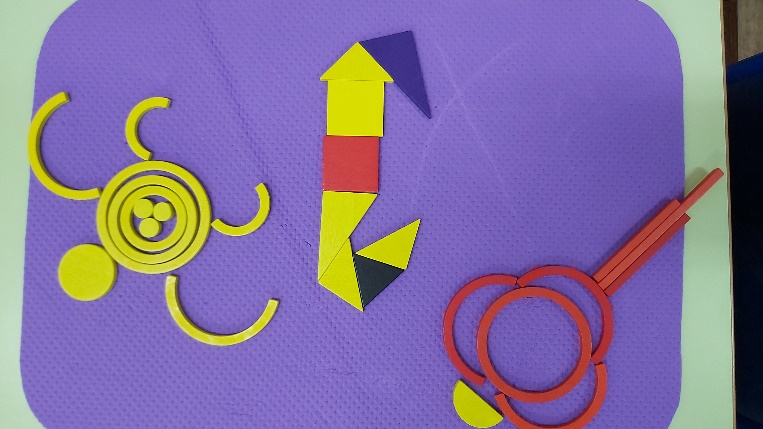 Виды технического конструирования
Конструирование из строительного материала:






Конструирование из деталей конструкторов:
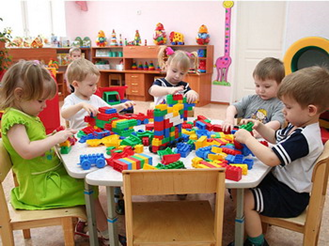 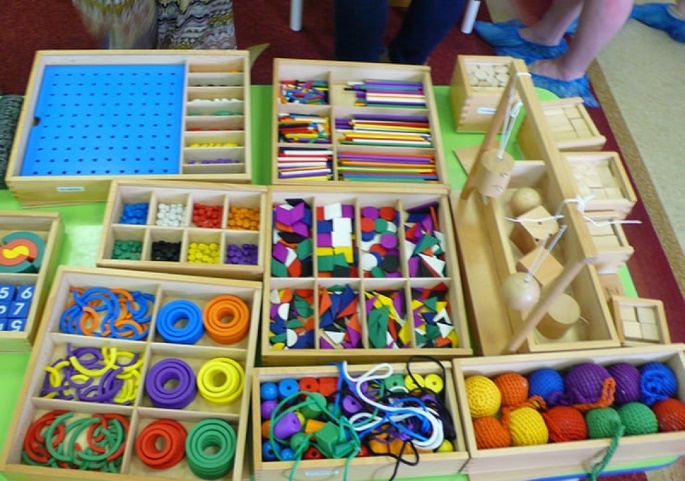 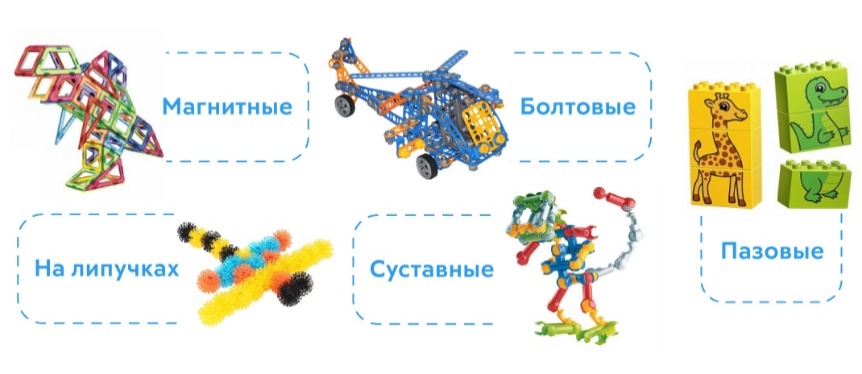 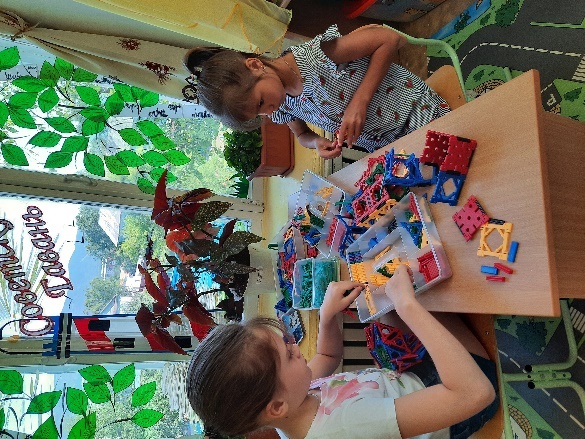 Виды технического конструирования
Конструирование из крупногабаритных
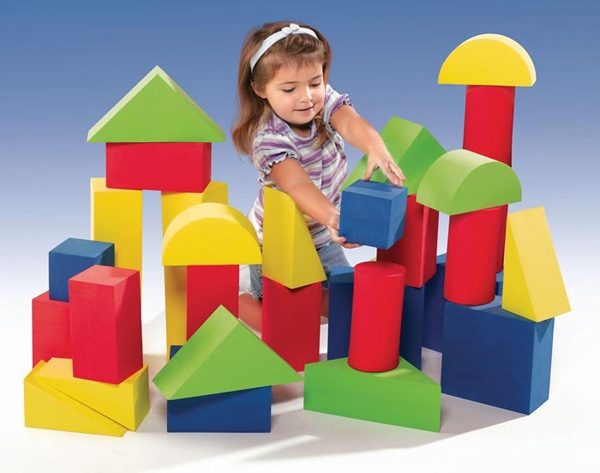 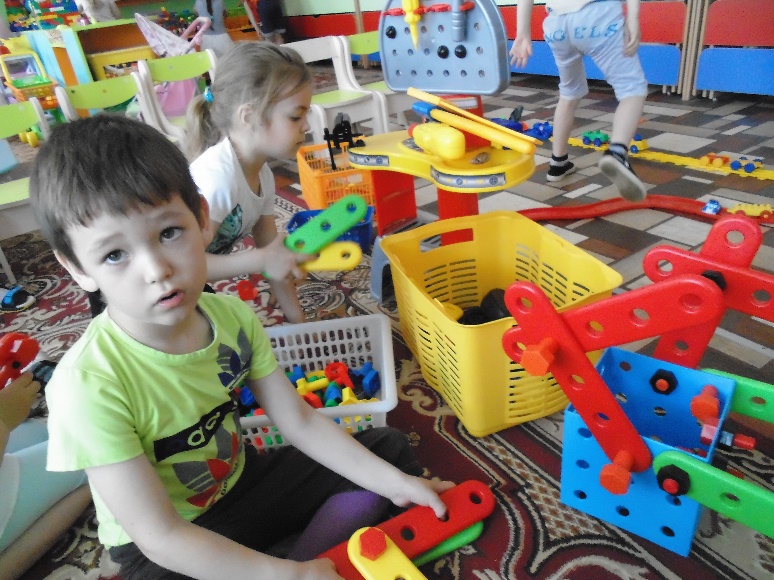 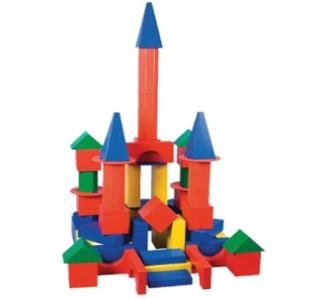 Организация работы по схеме
1. Ознакомление с новым материалом путем экспериментирования
2. Тематическое конструирование
3. Конструирование по собственному замыслу.
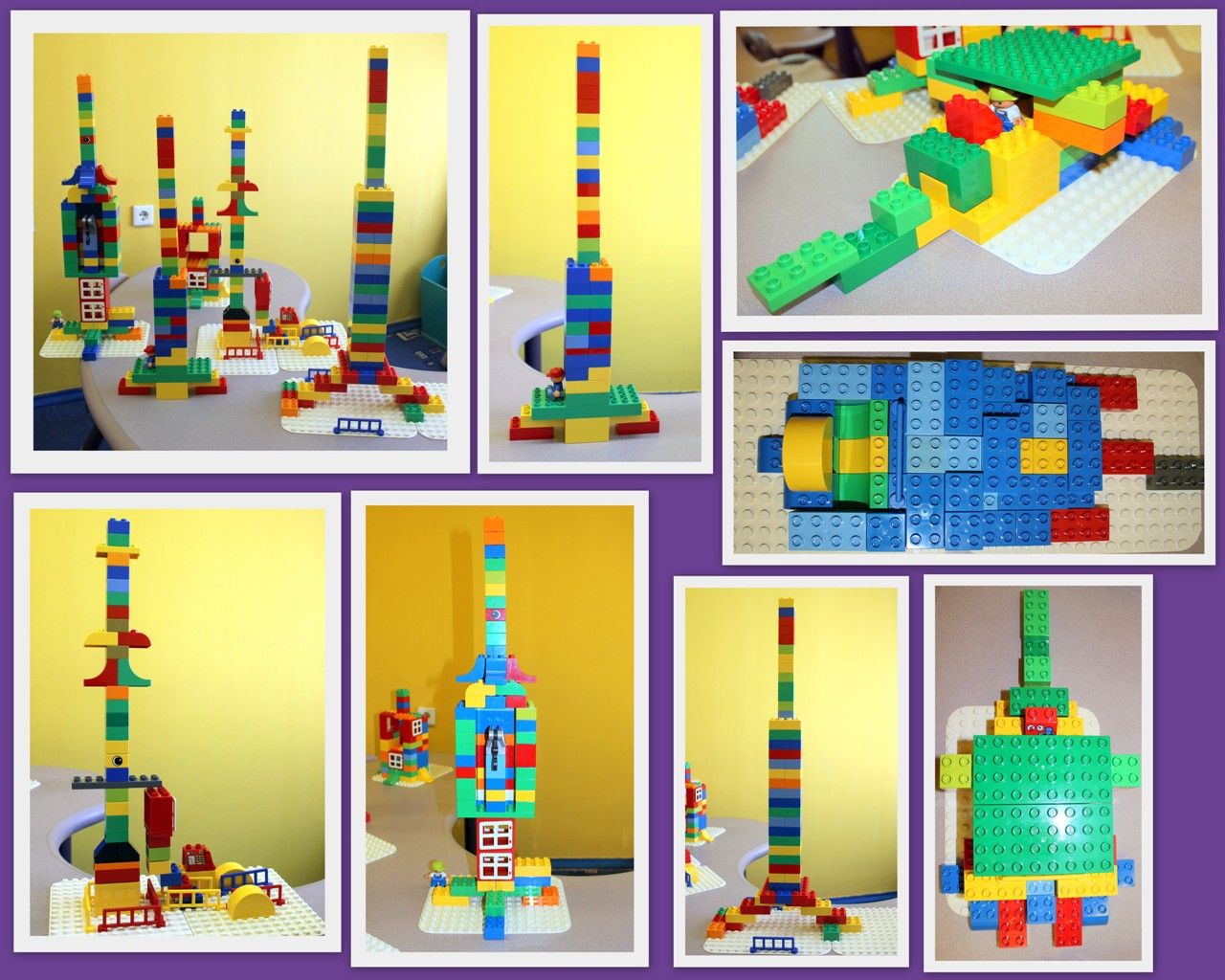 Принципы организации детского конструирования:
От общего к частному
Использование разных форм обучения 
Сочетание индивидуальных и коллективных форм 
Включение конструирования в различные жизненные события
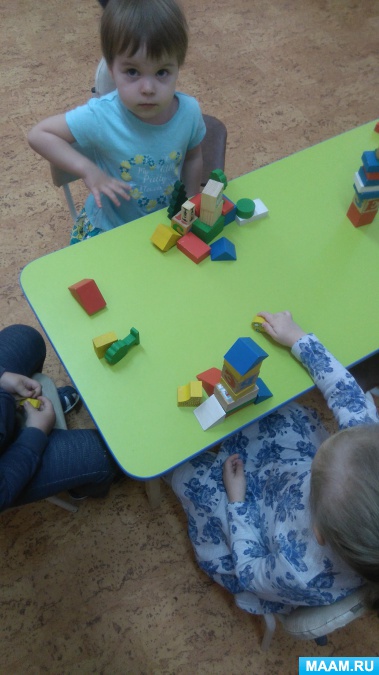 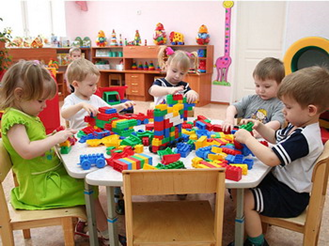 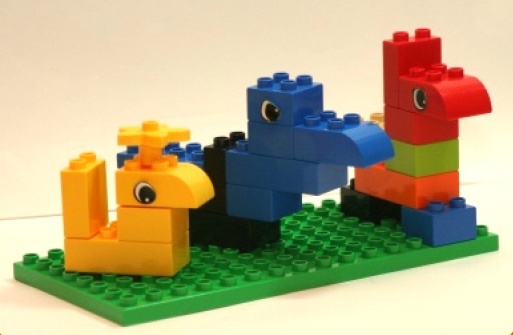 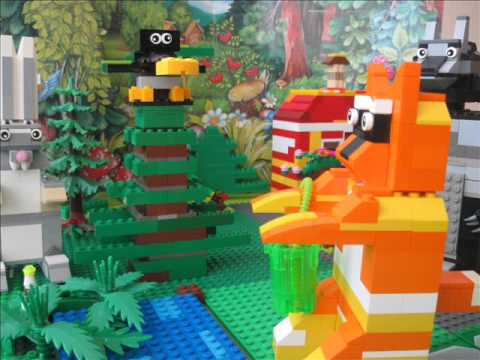 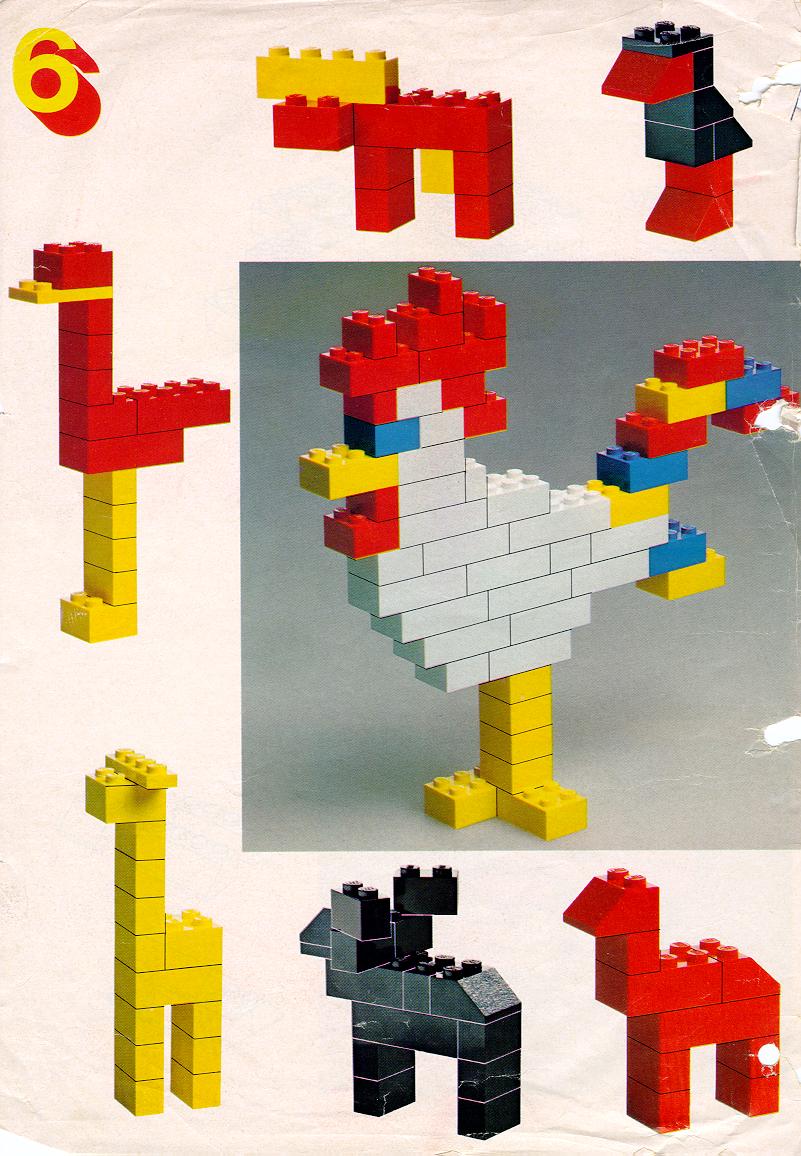 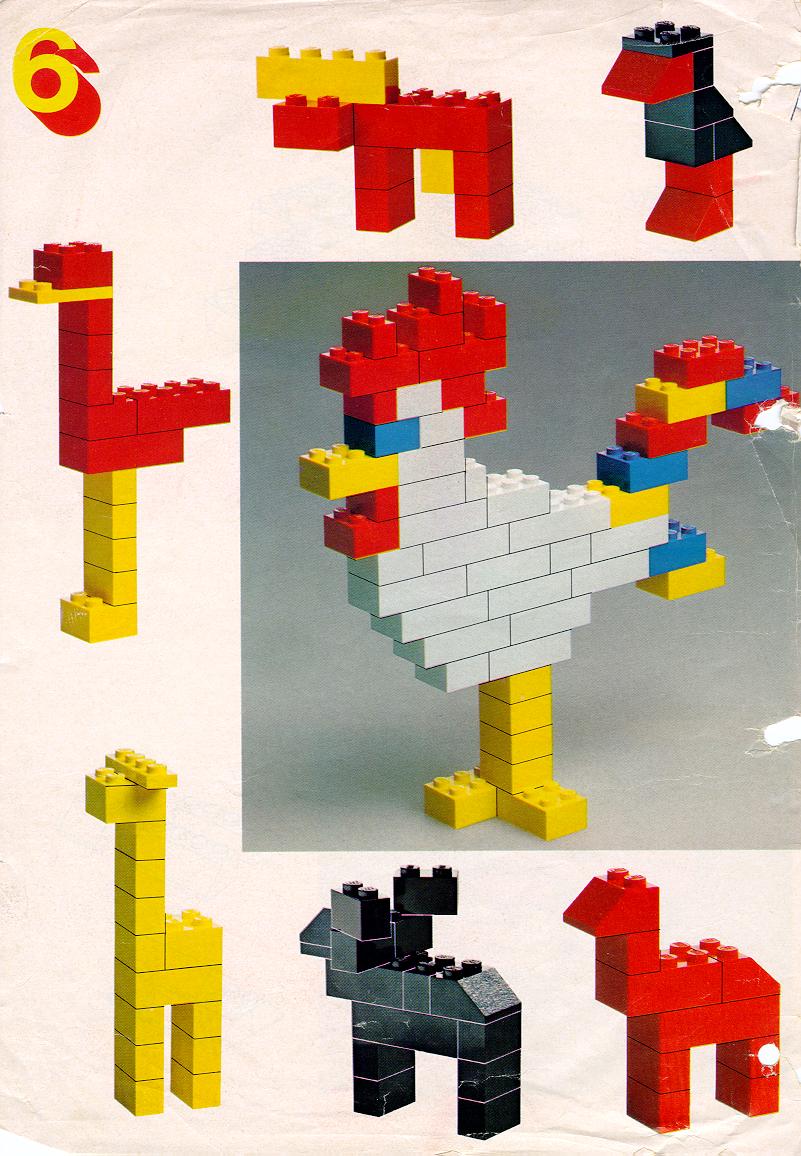 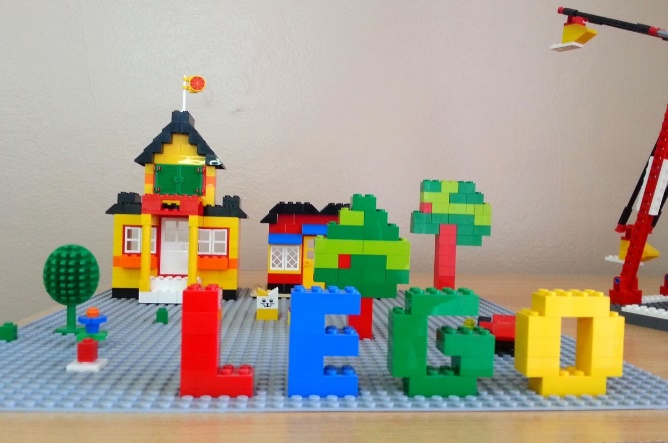 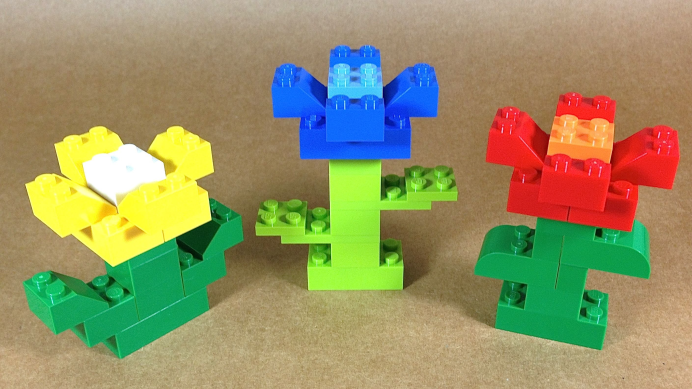 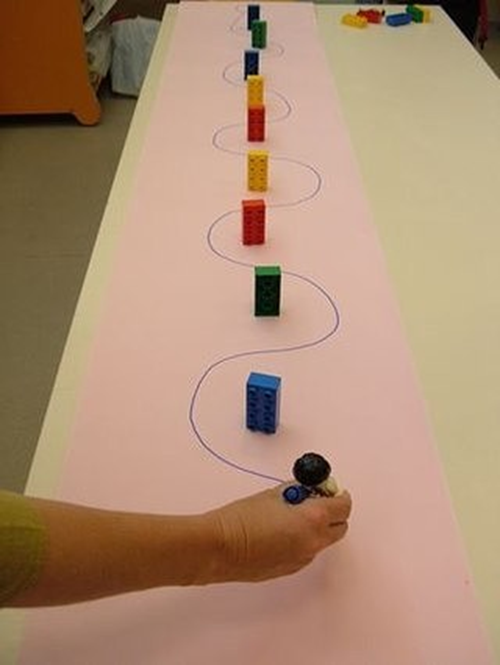 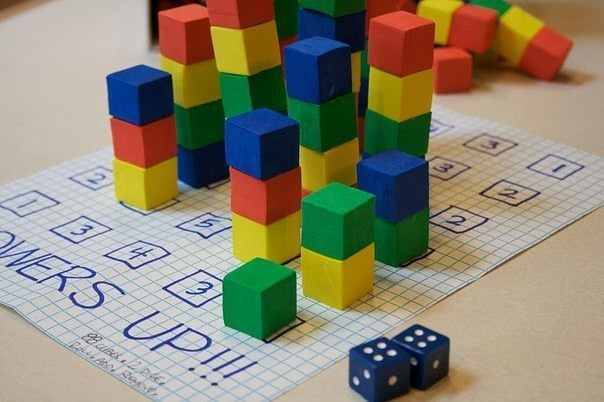 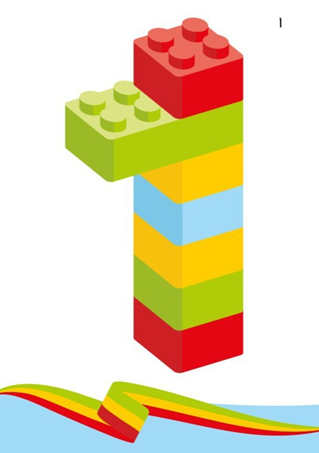 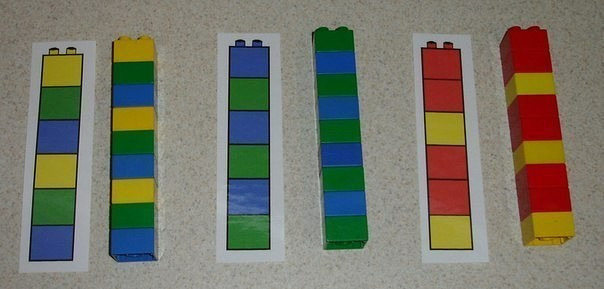 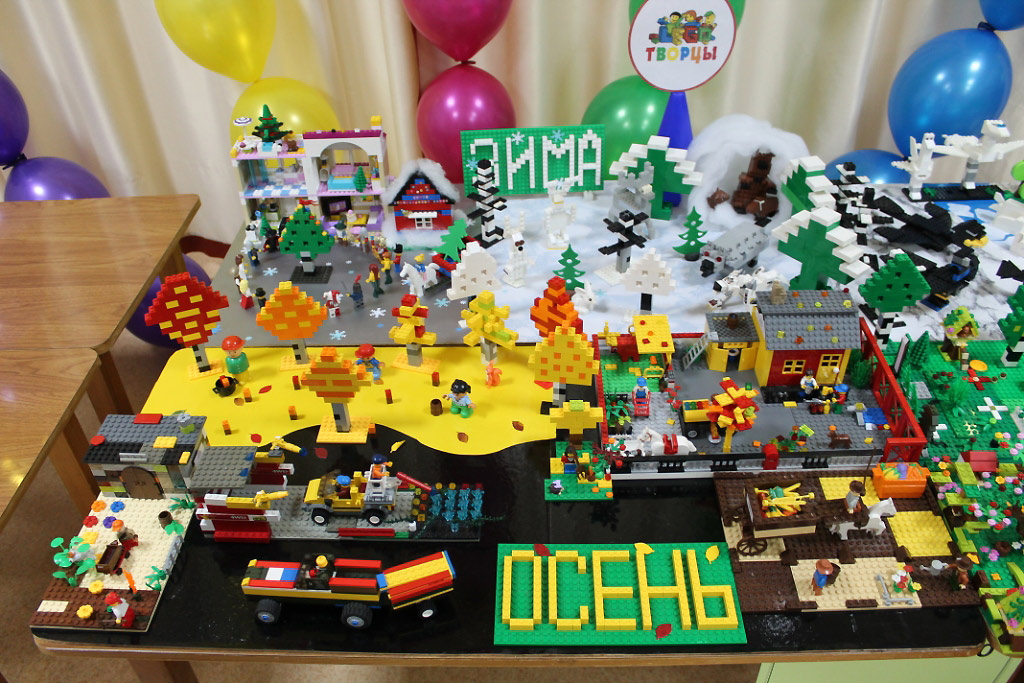